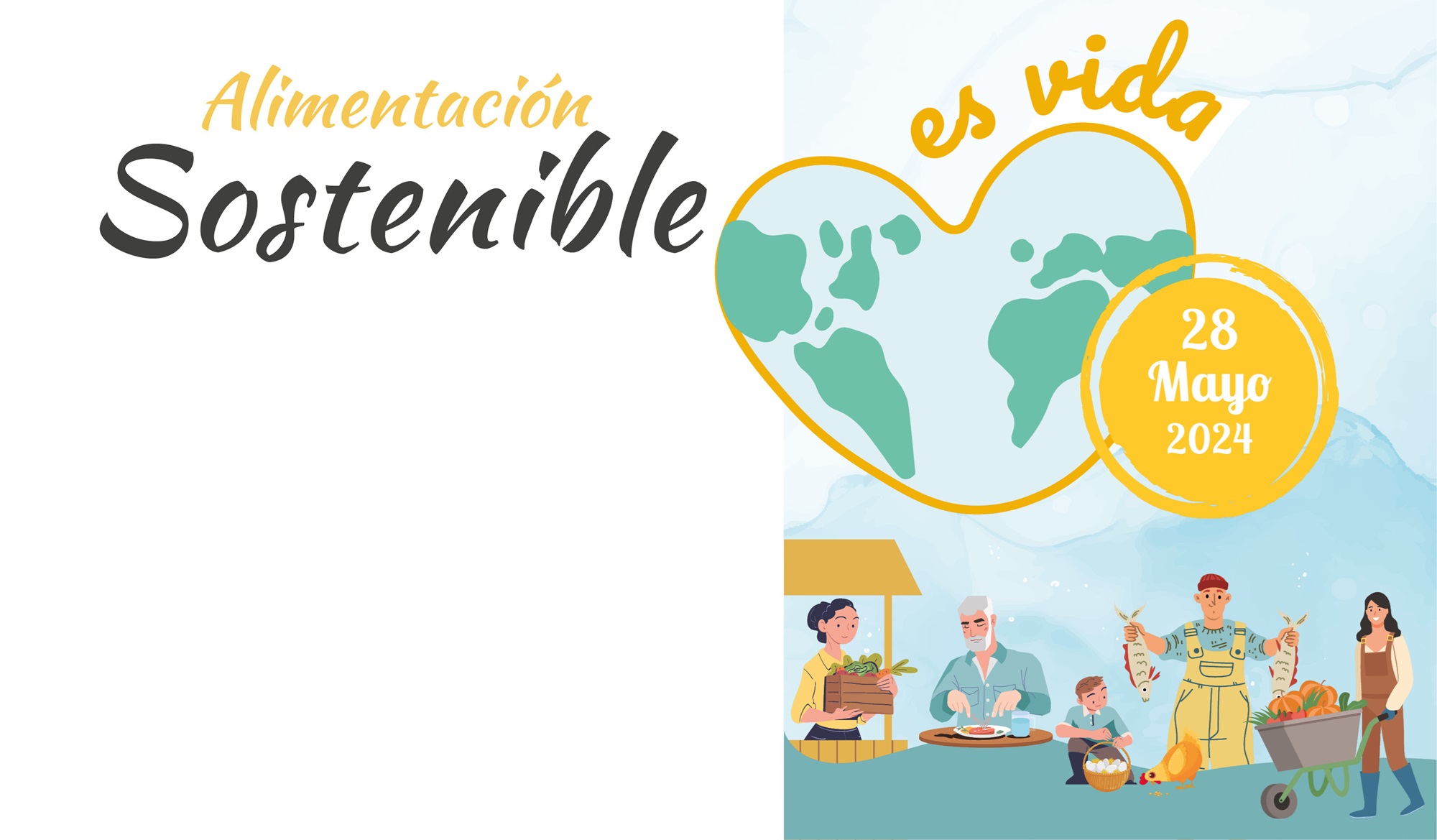 TITULO PONENCIA
Autor